Цифровой   фотоаппарат
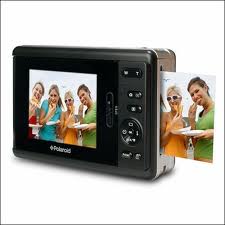 Цифровой   фотоаппарат
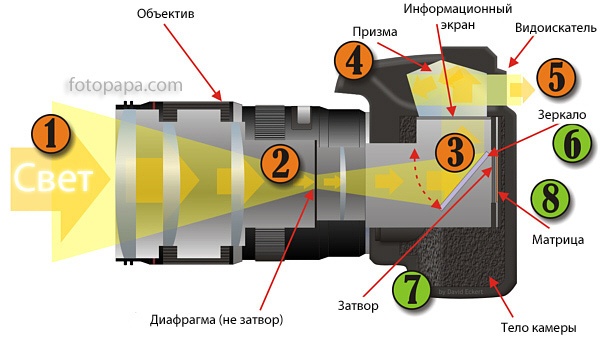 Сенсор
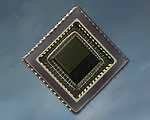 Светофильтр 
(color filter array, CFA)
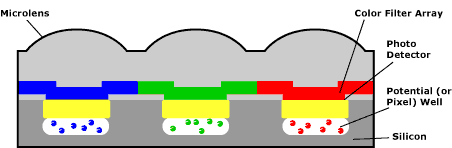